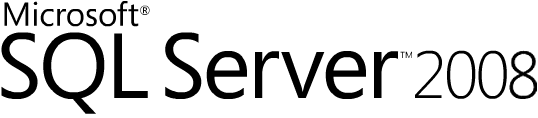 Security-Enhanced Database Platform
Agenda
Business challenges and needs
SQL Server 2008 features 
Trustworthy computing
Surface Area Reduction
Rich User Authentication
Granular Access Control
Hierarchical Encryption
Auditing
Competition
Press/Analyst
Summary
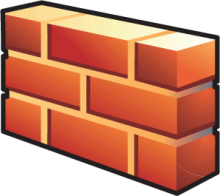 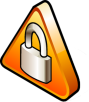 Business Challenges
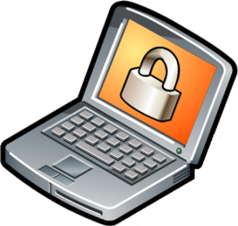 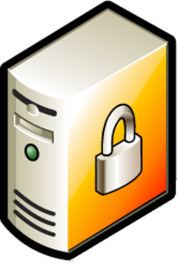 Data Reliability is a growing concern for many enterprises
Data Misuse & Detection/Privacy Violation
Insider threat
Identity theft
Industrial espionage
Government espionage
Recent regulations have mandated strict requirements for data security, data privacy and data integrity
Business Need
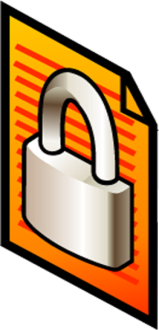 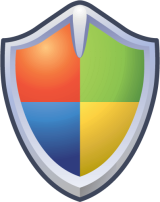 Ensure reliability, confidentiality, availability and integrity of data.

Demonstrate that good security practices are being followed in the database environment.

Provide a history of detailed auditing data for use by internal/external auditors.
SQL Server 2008 Security
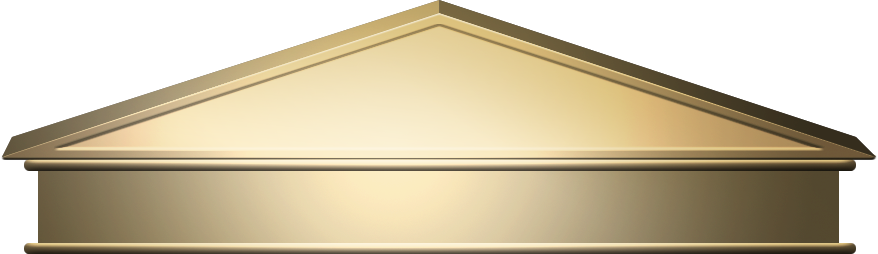 Trustworthy Computing
Reliability
Confidentiality
Integrity
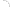 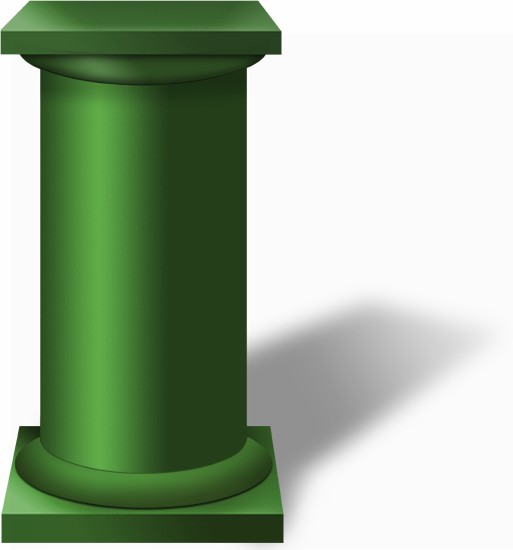 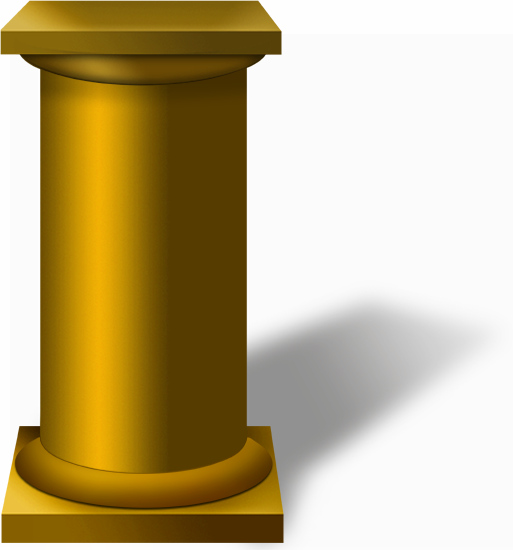 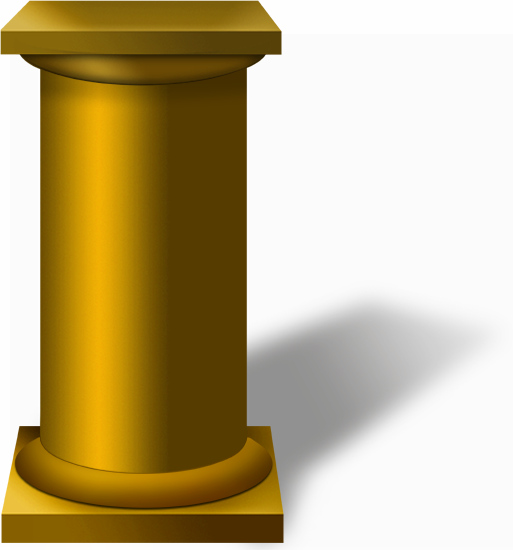 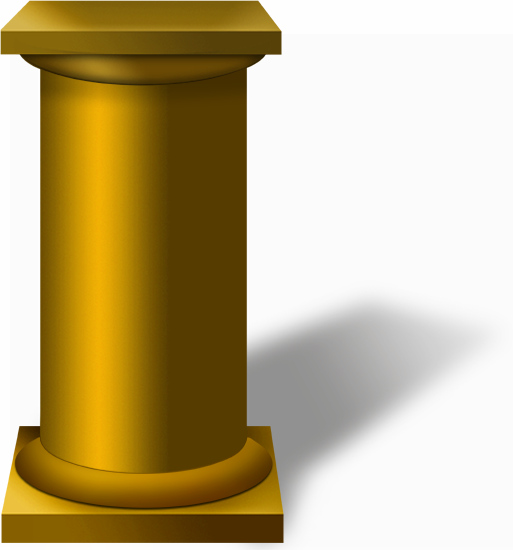 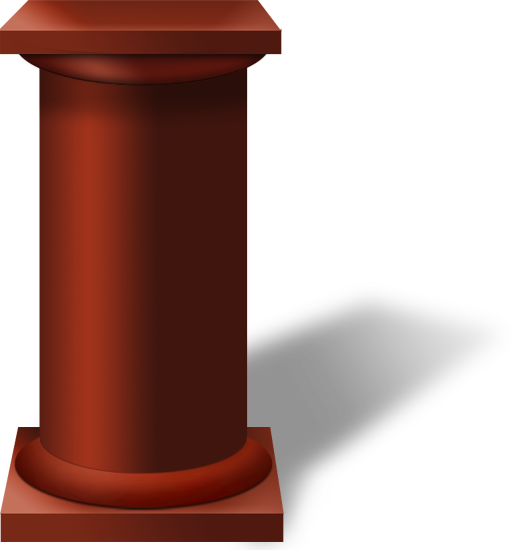 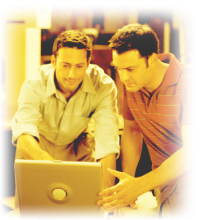 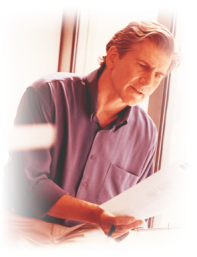 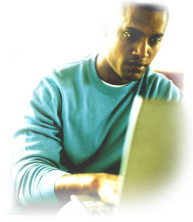 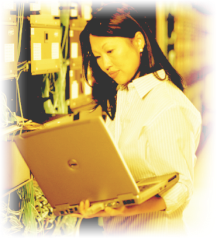 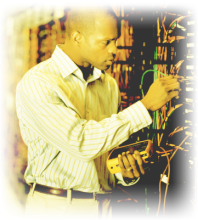 GranularAuthorization
Data Encryption
Rich Authentication
Highly SecureConfiguration
Auditing
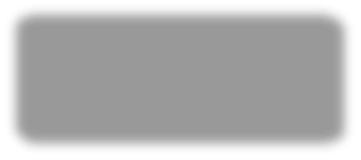 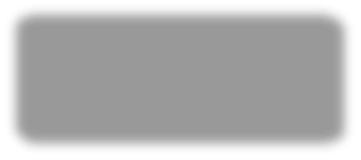 Kerberos/NTLM
Password Policy Enforcement
End Point Authentication
Login credentials encrypted
Single sign-on
Principals andSecurables
Roles
Catalog security
Execution Context
User SchemaSeparation
Native cryptographic capabilities
* Transparent Data Encryption
* Extensible Key Management
* All Action Audit
Audit actions to file, Windows Application Log, and Windows Security log
Capture and audit DDL activities
*Surface Area Reduction through automated policies
Security updates
*: New Features in SQL Server 2008
Reduced Surface Area Configuration
Efforts made in reducing surfacearea include
Some features are off by default(except when you perform an upgrade)
Granular permissions on SQL engineand SQL Server Agent
Users need VIEW DEFINITION permissions to see metadata that they do not own
New in SQL Server 2008, Surface Area Configurations are handled by automated policy-based framework to help ensure compliance across the enterprise
Surface Area Configuration
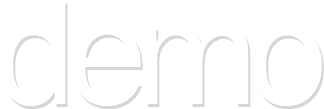 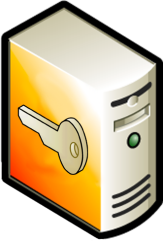 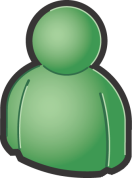 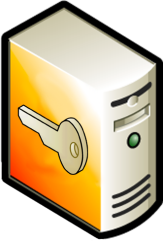 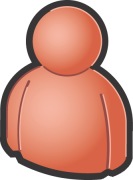 SQL Server 2008Authentication
More Secure Authentication framework
By default
For all types of logins (including Standard SQL Logins)
Common AuthenticationPolicy Enforcement
Across all protocols/Logins (including standard SQL Logins)
Ease of security policy management
Granular control where needed
Quick lockdown of access to serverwhen necessary
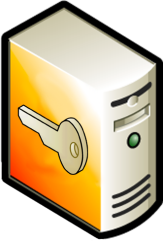 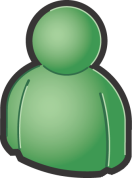 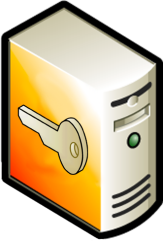 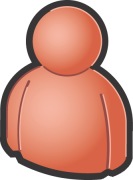 AuthenticationFeatures
Default Secure channel for standard SQL logins
No admin step required to get secure (secure by default)
NTLM and Kerberos for Windows logins
Single Sign On
Constrained delegation with Win2K3 (Granular control)
Endpoint Based Authentication
Ability to choose which users connect over which protocols
Password Policy Enforcement
Password complexity, Password expiration, Account lockout 
Common policy across the network for windows and SQL
Granular control to turn on/off policy/expiration per login 
Ability to disable a login
Useful if login is compromised or user is fired
Authentication
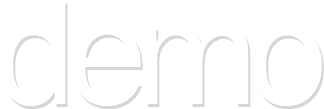 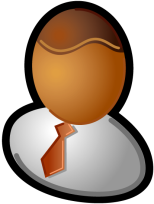 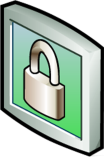 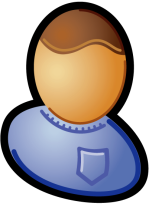 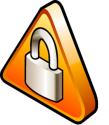 SQL Server 2008Authorization
Principle of Least Privileges
Rich Access Control Model
Granular permissions
Choice of appropriate scope (database, schema,object, sub-object)
Role Based Access control
Application module basedaccess control
Minimizing application impact for user management
Both Data (above) and Metadata
Ease of security management
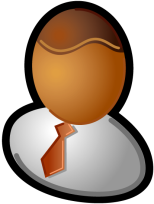 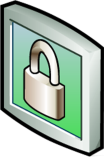 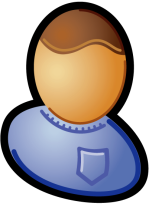 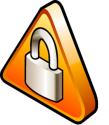 Authorization Features
Catalog Security
Can only see metadata of entities you have access to
Module Execution Context
Context for execution of statements in a module
Can be used to create custom permission sets
Signatures on modules
To prevent Trojan code
Ability to grant access to modules
“Access, but only when going through a particular module”
Granular Permission Control
Avoiding overloading of permissions in roles
Permissions at multiple scopes
User Schema Separation
For management purposes
Dropping a user does not impact applications
Reducing reliance on DBO schema for sharing semantics
Data Encryption
Why consider encryption?
Additional layer of security
Required by someregulatory compliance laws
In SQL Server 2000
Vendor support required
In SQL Server 2005
Built-in support for explicit data encryption
In SQL Server 2008
Transparent data encryption
Extensible key management
ThreatDetected
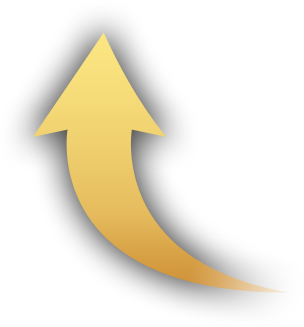 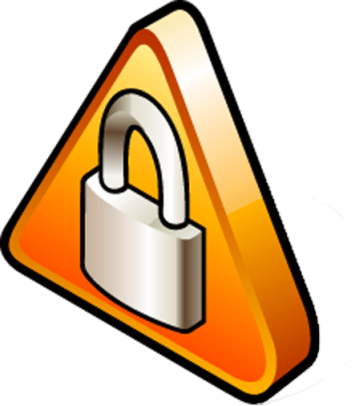 EmergencyProcedure
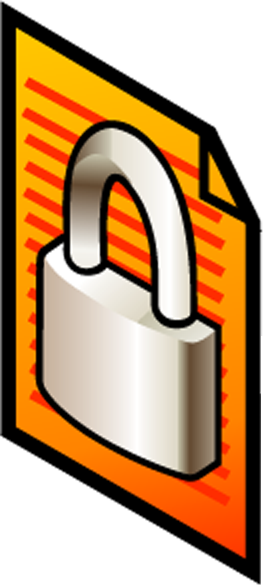 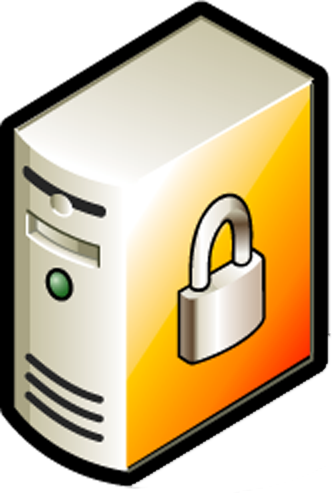 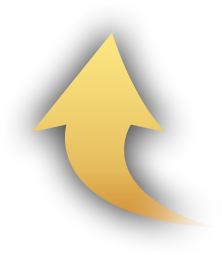 Server HighlyProtected
SQL Server Cryptographic Capabilities
Transparent Data Encryption and Decryption built-in
DDL for creation of
Symmetric Keys
Asymmetric Keys and Certificates
Symmetric Keys and Private Keys are stored encrypted
Securing the Keys themselves
Based on user passwords
Automatic, using SQL Server key management
Encryption Algorithm Support
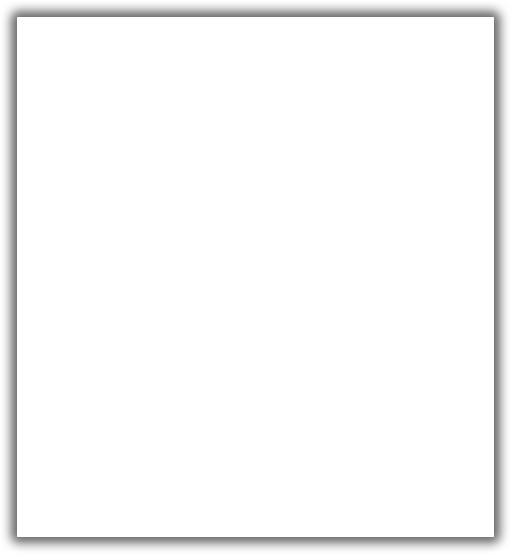 Algorithms andkey lengths vary by OpSys; depends on CSP (Cryptographic Services Provider)
Performance depends on size of data being ciphered
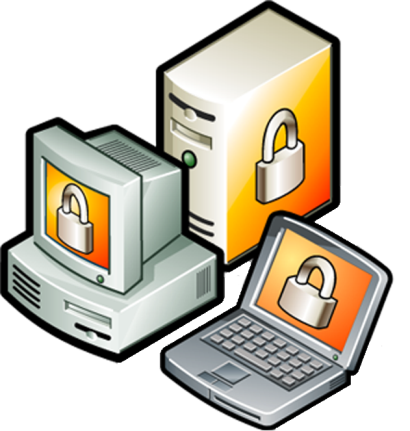 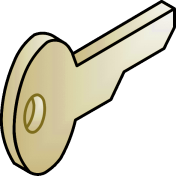 It’s All About The Keys
Encryption keys needto be protected
Some keys need to be backed up
If the keys are lost, data may be lost
Therefore, ability to restore keys must exist
Keys may need to be regenerated
In case of compromise of the keys
Keys may need to be sharedacross systems
In the case, where encrypteddata is being shared
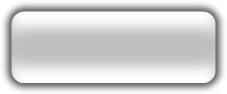 Key
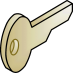 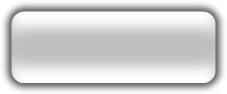 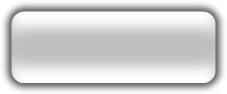 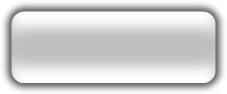 Key
Password
Certificate
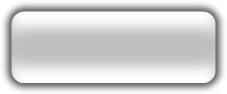 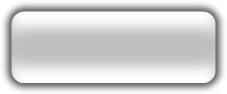 Public Key
Private Key
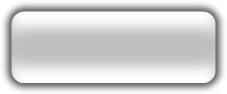 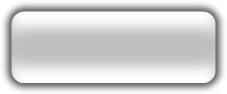 Master Key
Password
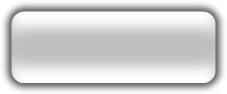 Service Key
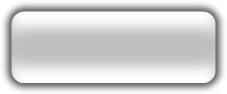 DP API
Encryption Hierarchy
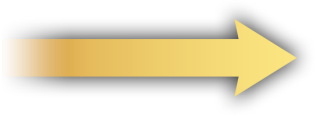 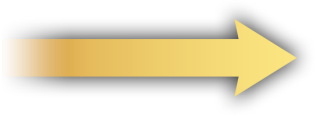 Secured By
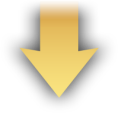 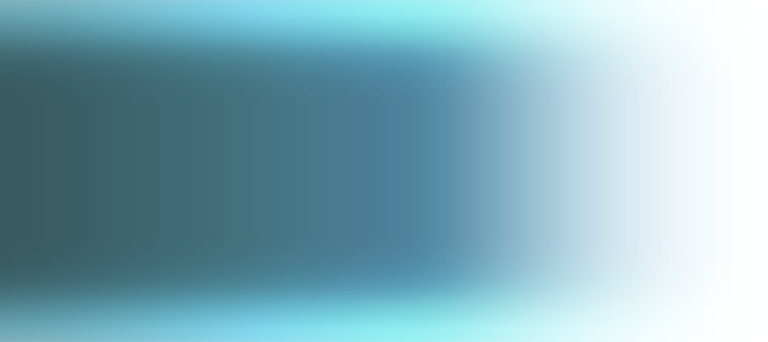 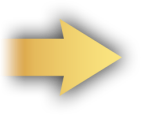 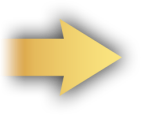 Wraps
Associatedwith
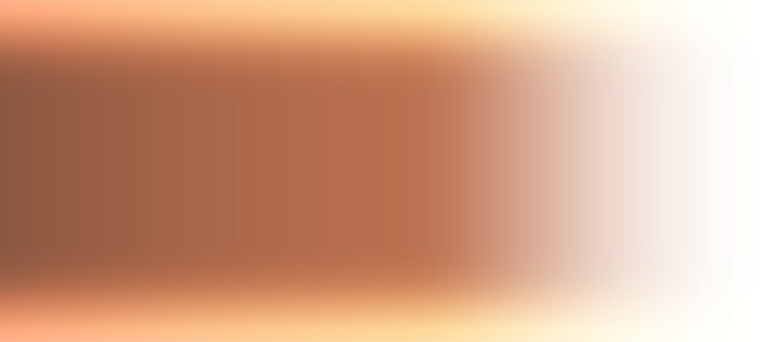 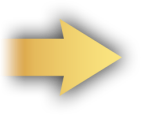 Secured By
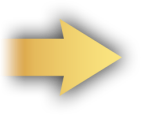 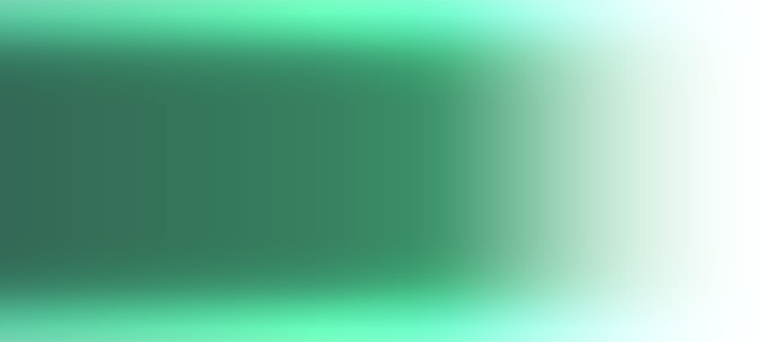 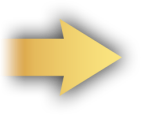 Secured By
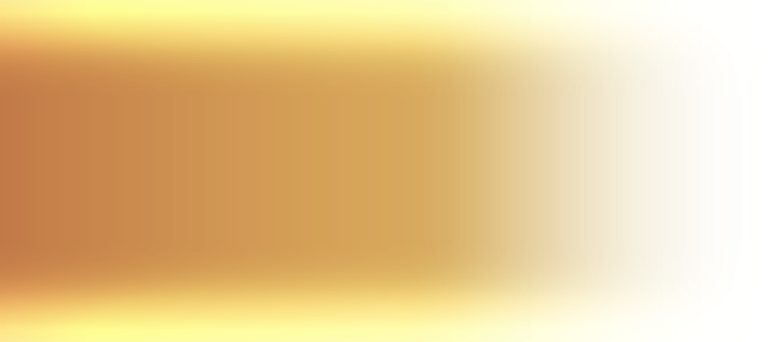 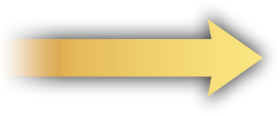 Secured By
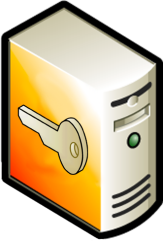 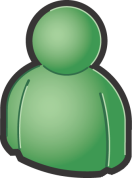 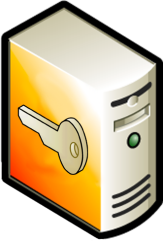 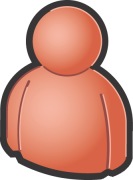 Database Master Key
Helps Secure private keys inside the database
Explicitly created by owner of the database
Support for regeneration and recovery
ALTER MASTER KEY DDL
BACKUP/RESTORE MASTER KEY DDL
Secured using user password
Stored in the database
Can also be secured usingService Master Key 
Always take a backup!
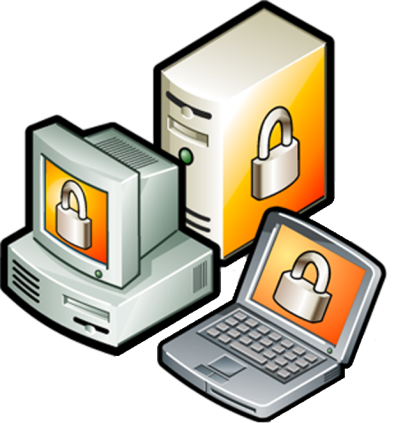 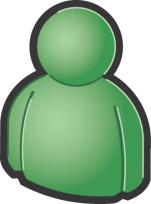 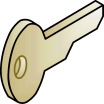 Service Master Key
Used to help secure system data
Linked server passwords
Database Master keys
Proxy credentials
Created upon first use
Support for regeneration and recovery
ALTER SERVICE MASTER KEY DDL
BACKUP/RESTORE SERVICE MASTER KEY DDL
Secured using DPAPI
Includes the service account’s credentials
Be sure to use the tools we provide to changethe service account
Always take a backup!
Certificates VersusAsymmetric Keys
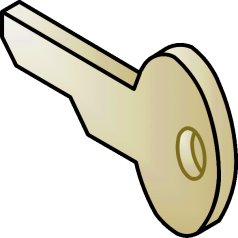 Not much difference, they wrap key pair
It’s about
Packaging
Flexibility of formats
Extensible Key Management – New in SQL Server 2008
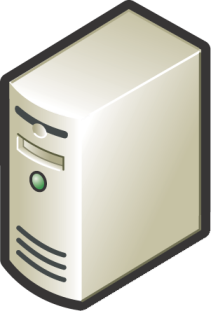 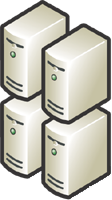 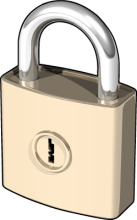 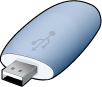 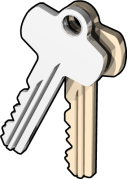 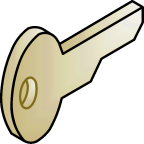 Extensible Key Management Benefits
Physical separation of data and keys
Additional authorization check (separation of duties)
Higher performance for hardware based encryption/decryption
Ability to store keys from all across the enterprise in one place for easy management
Enterprise Key Managers enable and enhance functionality not available in the SQL Server Engine:
Key Generation 
Key Storage – Keeping data separate from the keys that protect it is a best practice
Key Retrieval 
Key Retention – Rotating keys is important to reduce the risk of one key getting compromised 
Key Recovery
Key Distribution 
Key Disposal
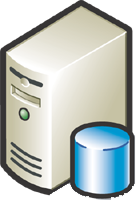 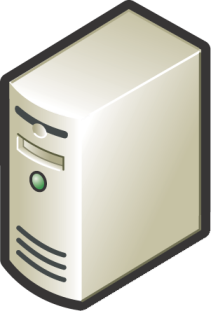 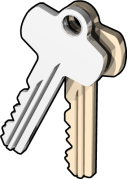 Transparent Data Encryption – New in SQL Server 2008
Encryption/decryption occurs at the database
Uses Database Encryption Key (DEK)
Applications do not need to handle encryption/decryption of data
Treat encrypted and unencrypted data in an identical way
DEK is encrypted with:
Password
Service Master Key
Hardware Security Module
DEK must be decrypted to attach database files or restore a backup
SQL Server 2008
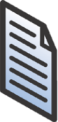 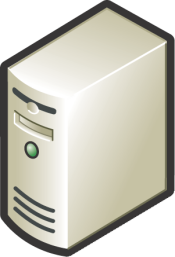 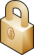 DEK
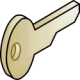 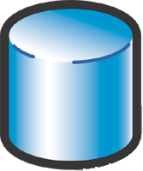 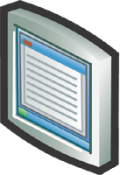 Encrypted data page
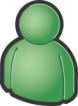 Client Application
Transparent Data Encryption Scenarios
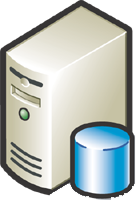 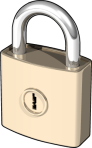 Without the required password or HSM to decrypt the DEK, the database cannot be opened.
Using CertificatesTo Sign Modules
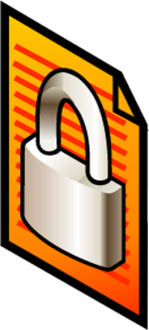 Scenario:  “Want to grant access to a resource,but only when going through a particular module”
Execute AS support can solve this, but…
Changes execution context
Another option:  Signed modules
Sign the module using a certificate 
Grant the relevant permissions to the certificate
At execution time
Certificate temporarily added to token for duration of module
Context of execution remains unchanged
Access is granted by virtue of presence of certificate in token
Encryption Over The Wire
Login Credentials Encryption
Uses SSL certificate from certificate store(if available)
Can be explicitly chosen 
Otherwise, will use SQL generated Certificate
Data packets can be encrypted
Server Side Option:  ‘Force Protocol Encryption’ 
Client Side:  Encryption with or without certificate validation
Data Access Audit
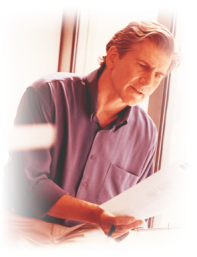 SQL Trace – the server side of profiling
Auditing is performed by SQL Trace – internal to SQL Server
Exposed through stored procedures
Can be called directly or through the SQL Server Profiler UI
SQL Server 2008 includes audit events around impersonation and schema management
Login Auditing
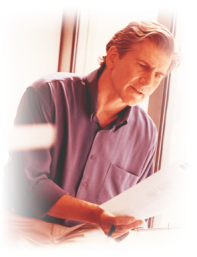 Record of login activity
Necessary to keep track of potential brute force attempts
SQL Server 2008 defaults to auditing failed login attempts
Audit events written to error log and Windows application log
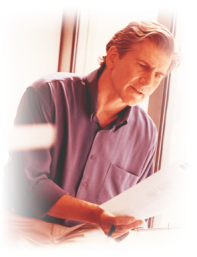 All Action Auditing – New in SQL Server 2008
Create an Audit object to automatically log actions to:
File
Windows Application Log
Windows Security Log
Create an Audit Specification to include server and database actions in an audit
Pre-defined action groups
Individual action filters
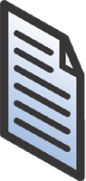 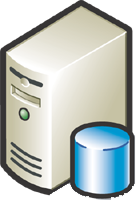 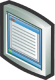 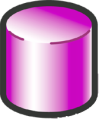 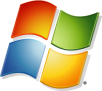 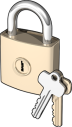 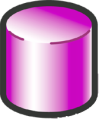 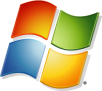 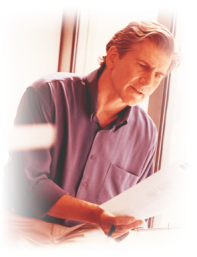 Creating An Audit
CREATE SERVER AUDIT Statement
CREATE SERVER AUDIT HIPAA_File_Audit
    TO FILE ( FILEPATH=’\\SQLPROD_1\Audit\’ );
 
CREATE SERVER AUDIT HIPAA_AppLog_Audit
    TO APPLICATION_LOG
    WITH ( QUEUE_DELAY = 500, 
           ON_FAILURE = SHUTDOWN);
Creating Audit Specifications
CREATE SERVER AUDIT SPECIFICATION




CREATE DATABASE AUDIT SPECIFICATION
CREATE SERVER AUDIT SPECIFICATION Failed_Login_Spec
FOR SERVER AUDIT HIPAA_File_Audit
    ADD (FAILED_LOGIN_GROUP);
CREATE DATABASE AUDIT SPECIFICATION Sales_Audit_Spec
FOR SERVER AUDIT HIPAA_AppLog_Audit
    ADD (DATABASE_OBJECT_CHANGE_GROUP),
    ADD (INSERT, UPDATE, DELETE
         ON Schema::Sales
         BY SalesUser, SalesAdmin);
Custom Auditing
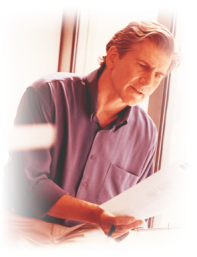 DML triggers
Can be used to audit data modifications
DDL triggers
Custom audit DDL changes
Event notifications
Uses Service Broker 
Asynchronous audit of operations
Auditing
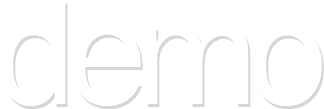 SQL Server Security vulnerabilities to date
#    of CVE
Source:  NIST National Vulnerability Database
Notes:  Updated as of 10/18/2007. 
Vulnerabilities are included for SQL Server 2000 , SQL Server 2005 . Oracle  (8i, 9i, 9iR2, 10g, 10gR2)
Query for Oracle was run with vendor name: ‘Oracle’ ,  and product name: ‘any’ (all database product name variations were queried) .
Query for Microsoft  was run with vendor name: ‘Microsoft ‘ ; product name: ‘Microsoft SQL Server’;  version name: ’Any’
Summary
Surface Area Configuration Manager
New features are disabled by default using automated policy-based management framework
Policy-based User Authentication
More granular permission model
Separation of users/schemas
Execution context switching
Catalog security
Data encryption both in transit and at rest
Transparent data encryption
Extended 3rd party key management
Auditing
All Actions Audit
DDL Triggers
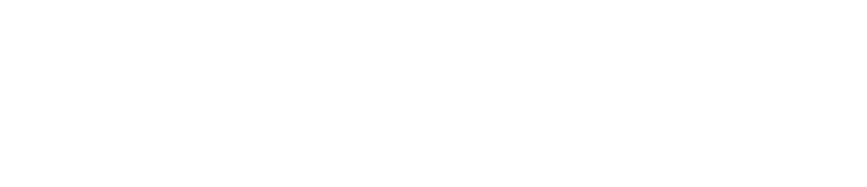 © 2006 Microsoft Corporation. All rights reserved. Microsoft, Windows, Windows Vista and other product names are or may be registered trademarks and/or trademarks in the U.S. and/or other countries. The information herein is for informational purposes only and represents the current view of Microsoft Corporation as of the date of this presentation.  Because Microsoft must respond to changing market conditions, it should not be interpreted to be a commitment on the part of Microsoft, and Microsoft cannot guarantee the accuracy of any information provided after the date of this presentation.  MICROSOFT MAKES NO WARRANTIES, EXPRESS, IMPLIED OR STATUTORY, AS TO THE INFORMATION IN THIS PRESENTATION.